青岛版七年级数学下册
同位角、内错角、同旁内角
WWW.PPT818.COM
学习目标：
 
1.经历从现实情境中抽象出同位角、内错角和同旁内角的过程．
2.能在具体图形中识别同位角、内错角和同旁内角．
2
1
3
4
6
5
7
8
知识回顾：
1.平面上两条直线有哪两种位置关系?
（平行和相交）
2.两条直线相交有几个角?
（4个）
3.两条直线与第三条直线相交呢？
（8个）
4.你能找出这8个角的关系吗？
∠1与∠3，∠2与∠4，
∠5与∠7，∠6与∠8
分别是对顶角．
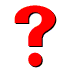 5.这些角还有其它的关系吗
1
1
2
2
4
4
3
3
5
5
6
6
8
8
7
7
被截直线
观察
如图：怎样描述这三条直线的位置关系？
直线AB、CD被EF所截
截线
E
E
B
B
A
A
D
D
C
C
F
F
1
5
合作探究一:同位角的定义
观察∠1与∠5的位置关系
①在直线EF的同侧
同位角：
②在直线AB、CD的同方向
E
B
1
2
4
A
3
5
6
D
8
C
7
F
E
C
2
1
3
4
D
6
5
B
A
7
8
F
同位角是 F 形状
图中还有其它的同位角吗？若有，请你找出来.
∠2与∠6；
∠4与∠8；
∠3与∠7.
3
5
合作探究二:内错角的定义
观察∠3与∠5的位置关系
①在直线AB、CD的内侧
内错角：
②在直线EF的两侧
E
B
1
2
4
3
A
5
6
D
8
C
7
F
内错角是 Z 形状
图中还有其它的内错角吗？若有，请你找出来.
E
B
1
2
4
3
A
5
6
∠4与∠6
D
8
C
7
F
4
5
合作探究三:同旁内角的定义
观察∠4与∠5的位置关系
同旁内角：
①在直线AB、CD的内侧
②在直线EF的同侧
E
B
1
2
A
4
3
5
6
D
8
C
7
F
同旁内角是 U 形状
图中还有其它的同旁内角吗？若有，请你找出来.
E
B
1
2
4
3
A
5
6
D
∠3与∠6.
8
C
7
F
例题讲解
例1　如图，直线EF,GH被直线AB所截，哪几对角是同位角，哪几对角是内错角，哪几对角是同旁内角？
解：∠ACF与∠ADH，∠FCB与∠HDB，∠ACE与∠ADG，∠ECB与∠ADH分别是同位角；       ∠FCB与∠ADG，∠ECB与∠ADH分别是内错角∠FCB与∠ADH，∠ECB与∠ADG分别是同旁内角．
H
F
D
C
B
A
G
E
例2　如图，直线a,b被直线l所截，(1)∠3与哪个角是同位角？(2)如果∠1=∠5,那么∠7和∠8分别与∠1有什么数量关系?说明理由．
b
a
l
4
5
8
1
2
3
6
7
G
E
解(1)∠3与∠7是同位角．
  (2)∠7与∠1等．                   
  理由是：因为∠1=∠5,而∠7与∠5是对顶角， 
   ∠7=∠5,所以∠7=∠1.                     
   ∠8与∠1 补．                     
   理由是：因为∠1=∠5,∠8与∠5互补，所以 
   ∠8与∠1互补．
A
4
D
E
2
3
C
1
B
当堂检测
1、如图，直线DE，BC被直线AB所截，
∠1与∠2是＿＿＿角，∠1与∠3是＿＿＿角，
∠1与∠4是＿＿＿角.
内错
同旁内
同位
A
D
1
2
C
B
3
5
4
F
E
2.根据图形按要求填空：
   ∠1与∠2是直线
        和     被直线
          所截 而得的
          .
AB
DE
BC
同位角
A
D
1
2
C
B
3
5
4
F
E
3.∠1与∠3是直      .
和    被直线         
线所截而得的      .
AB
DE
BC
内错角
∠3与∠4是直线 ____和
   __被直线____所截
而得的_______.
BC
DE
EF
内错角
A
D
1
2
C
B
3
5
4
F
E
4.∠4与∠5是直线 ___和____被直线____所截而得的________.
BC__
EF
DE
同旁内角
A
E
2
1
3
B
D
C
拓展提高
找出图中∠B的同位角和同旁内角及所  
   有的内错角.
课堂小结：
角的名称
位  置  特  征
图形结构特征
形如字母“F”
(或倒置)
在截线同侧
在被截线同一方
同位角
形如字母“Z”
(或反置)
在截线两侧(交错)
夹在两条被截线之间
内错角
在截线同侧
夹在两条被截线之间
同旁内角
形如字母“U”
作   业
课本
      P.30第1,2题